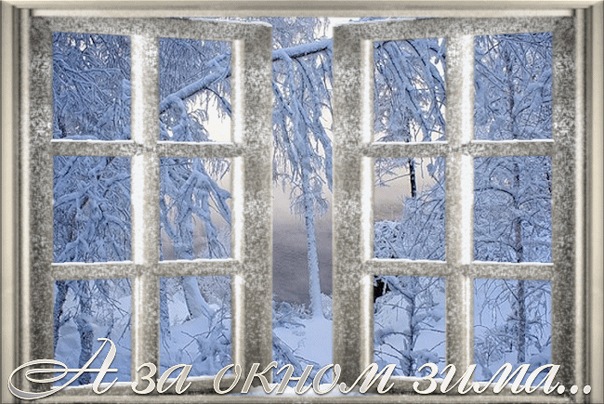 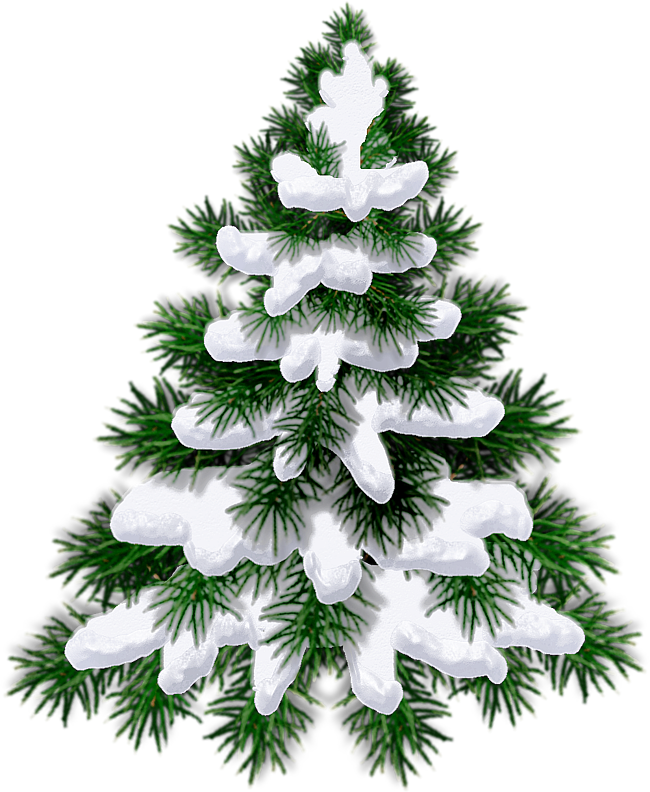 Работа с текстом
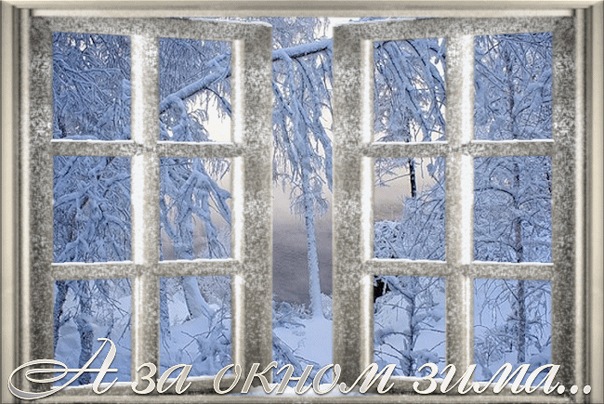 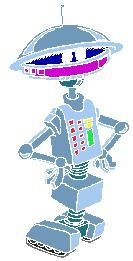 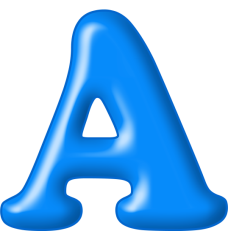 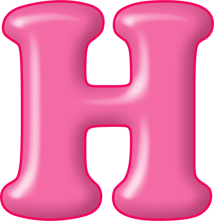 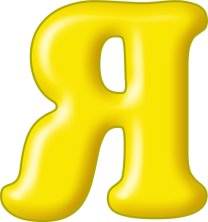 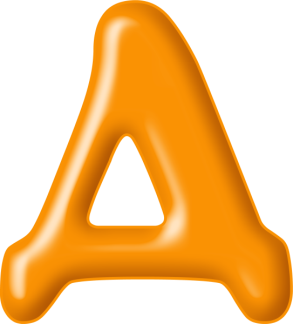 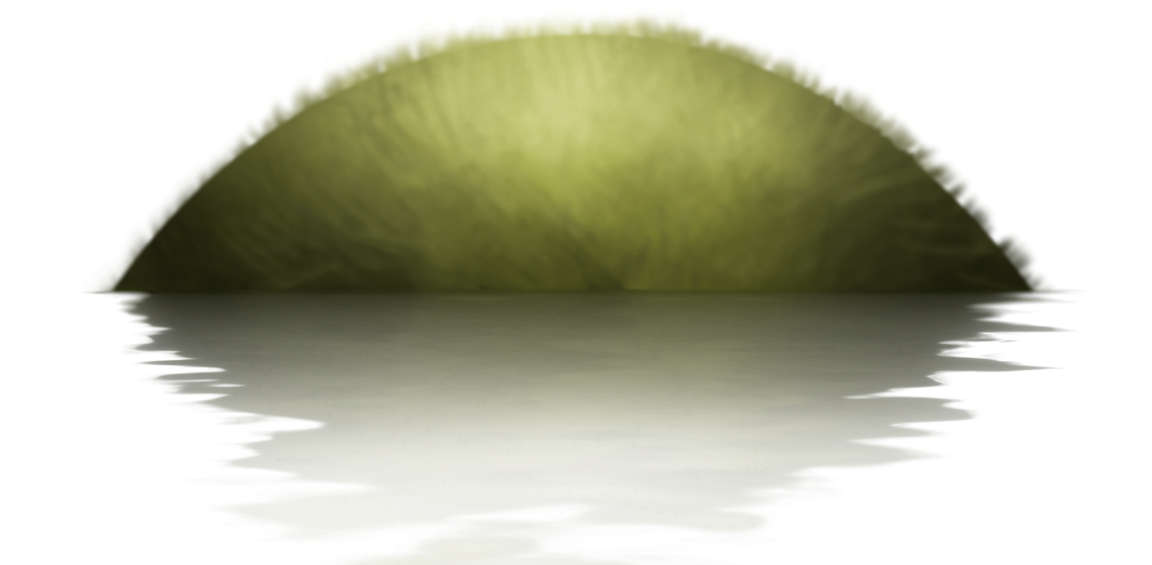 Поиграем!
амиз        киньде   
жилы       хемс   
кинько     кивочде
дёл           чикмальи
стидора   кокольс
Проверим!
зима        деньки   
лыжи       смех   
коньки     девочки
лёд           мальчики
радости   сколько
амиЗ.
тятоС зоромные киньде. репьТе  жунны кинько и жилы. кивочДе и чикмальи  бойгурь тугеб 
ан котак. инО зятсколь оп дуль ан нокьхак. кокольС хемас и стидора!
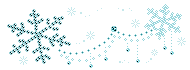 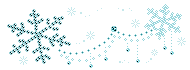 Зима. 
Стоят морозные деньки. Теперь нужны коньки и лыжи. Девочки и мальчики гурьбой бегут на каток. Они скользят по льду на коньках. Сколько смеха и радости!
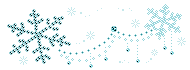 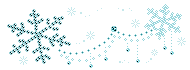 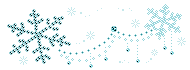 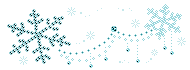 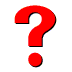 Какие дни стоят?
Что теперь нужно ребятам?
Куда и как  бегут ребята?
Что они там делают?
Что чувствуют дети ?
Выбери правильный ответ
  зима          деньки
  4 б., 3 зв.             6 б., 5 зв.
  3 б., 4 зв.             6 б., 6 зв.
  4 б., 4 зв.             5 б., 6 зв.
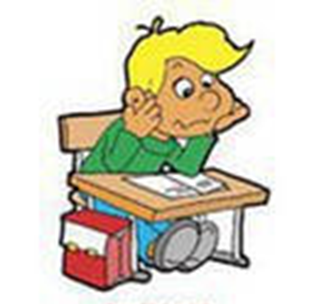 [з`има]
[ д`ин`к`и]
4 б., 4 зв.
6 б., 5 зв.
Выпиши слова, в которых ударный

а) первый слог: деньки, лыжи, коньки
б) второй слог: снежок, каток, радость
в) третий слог: ребята, морозные, колесо
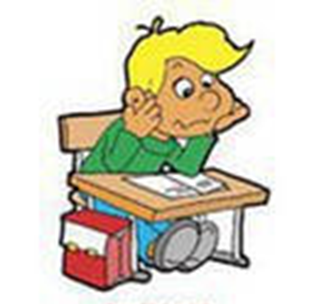 Подчеркни буквы, обозначающие
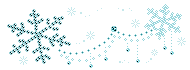 Гласные звуки (красной точкой): 
   девочки, стоят, гурьбой
2. Твердые согласные звуки (синей точкой), мягкие согласные звуки (зелёной точкой): 
   мальчики, смех, радость
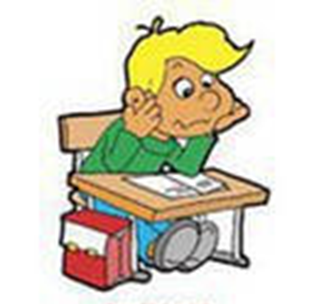 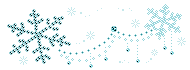 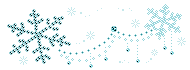 Расставь знаки препинания
Стоят морозные деньки теперь нужны коньки и лыжи  девочки и мальчики гурьбой бегут на каток  они скользят по льду на коньках  сколько смеха и радости
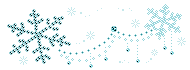 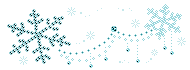 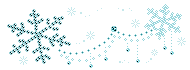 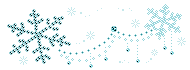 Упражнения для пальчиков
Раз, два, три, четыре,Мы с тобой снежок слепили,Круглый, крепкий, очень гладкийИ совсем, совсем не сладкий.Раз — подбросим,Два — поймаем,Три — уронимИ… сломаем
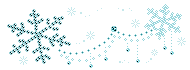 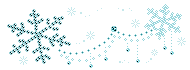 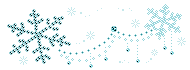 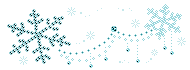 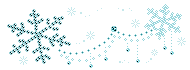 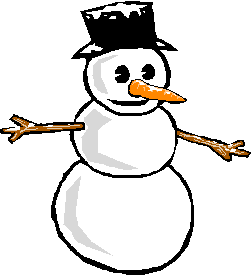 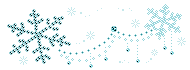 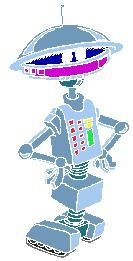 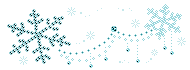 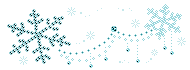 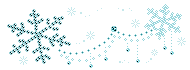 Упражнения для пальчиков. 
Раз, два, три, четыре,(загибать пальчики, начиная с большого пальца)Мы с тобой снежок слепили,(«лепят», меняя положение ладоней)Круглый, крепкий, очень гладкий(показать круг, сжимая ладони вместе, гладить одной ладонью другую)И совсем, совсем не сладкий(грозить пальчиком)Раз — подбросим,  Два — поймаем,Три — уроним  И… сломаем.(Выполнять соответствующие словам действия)
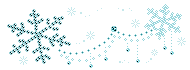 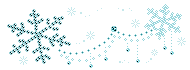 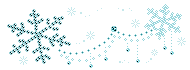 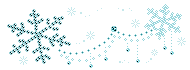 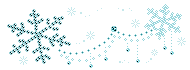 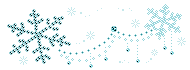 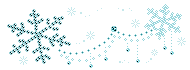 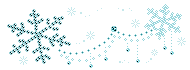 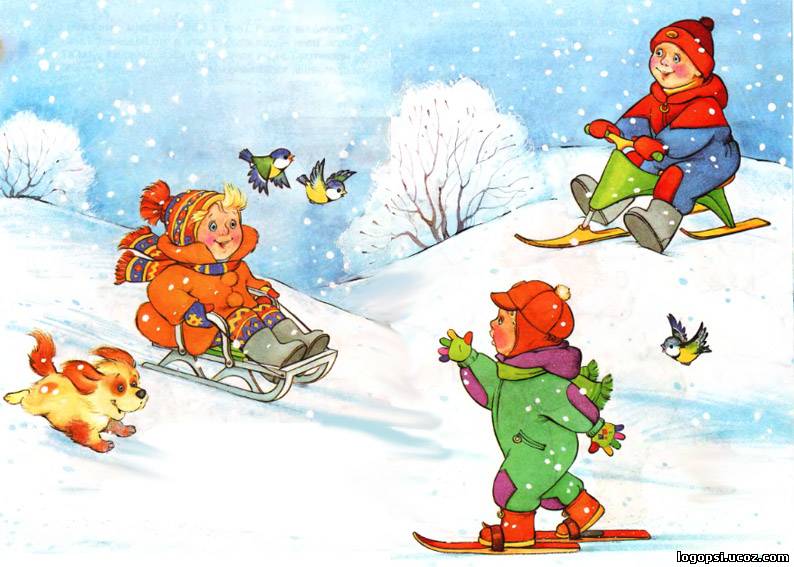 Забавы детей
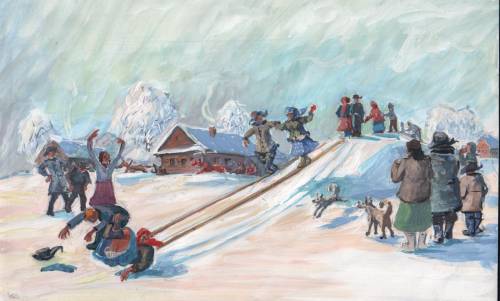 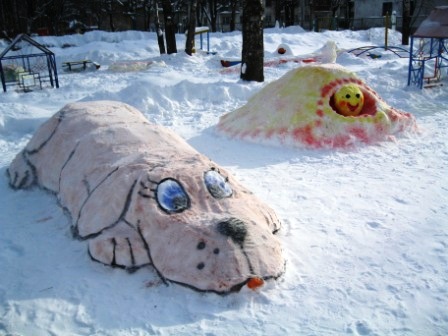 Забавы детей
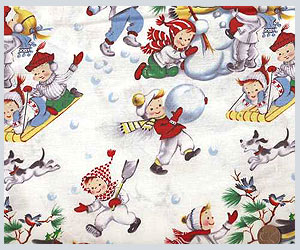 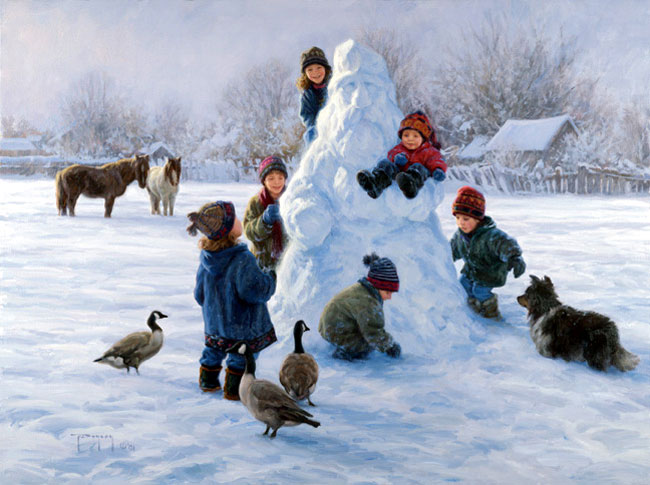 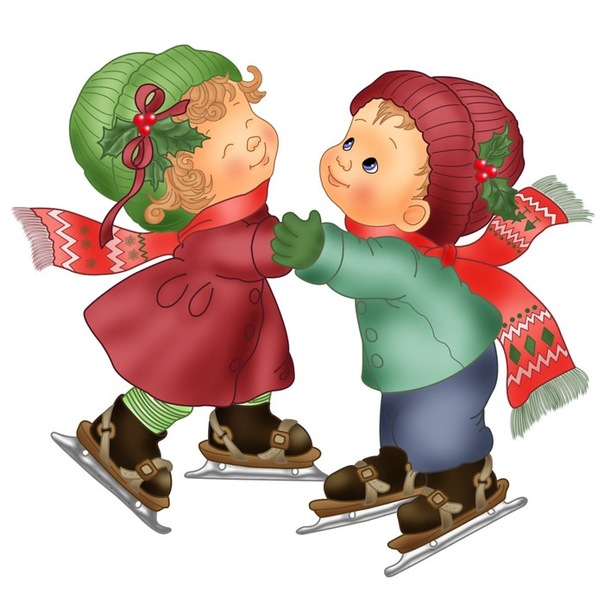 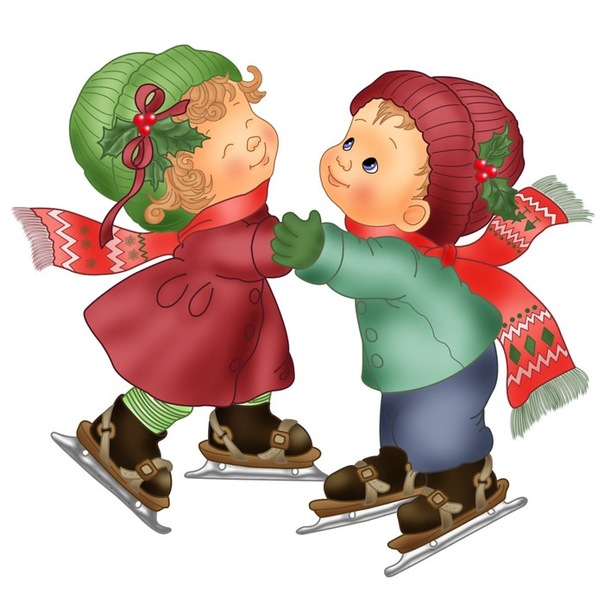 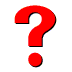 Какие дни стоят?
Что теперь нужно ребятам?
Куда и как  бегут ребята?
Что они там делают?
Что чувствуют дети ?
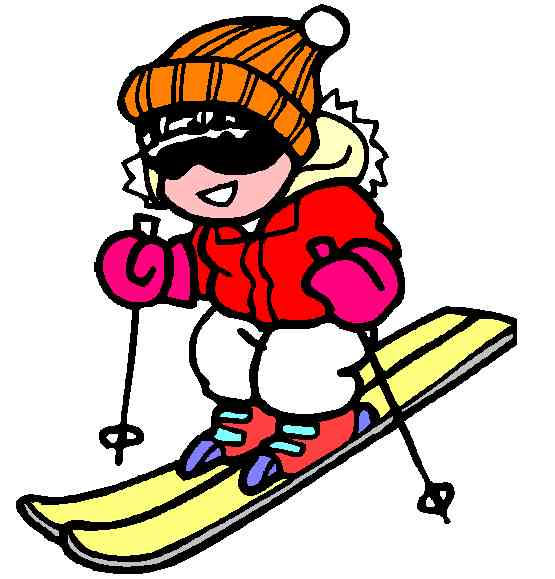 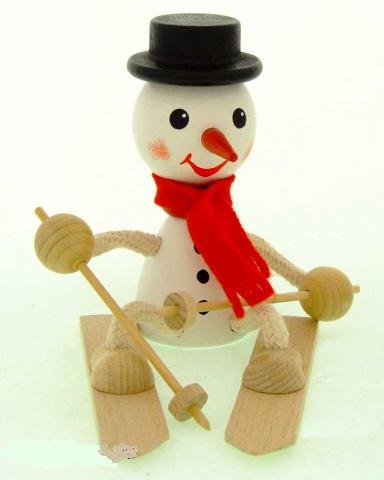 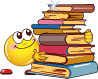 Ты – молодец!